Program Wiedza Edukacja Rozwój

Działanie 2.18 
Wysokiej jakości usługi administracyjne


Regulamin konkursu
POWR.02.18.00-IP.01-00-002/17
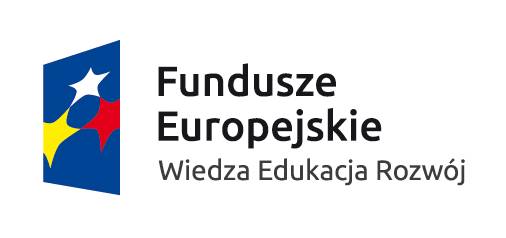 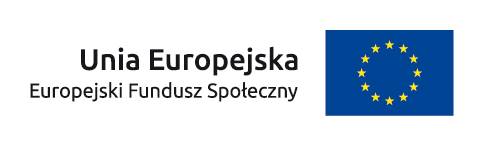 PO WER  dla administracji publicznej  Działanie 2.18
Wnioski o dofinansowanie w ramach konkursu będą przyjmowane: 
od 30.05.2017 r. do 07.06.2017 r.;
Wnioski o dofinansowanie złożone zarówno przed terminem, jak i po terminie składania wniosków lub do niewłaściwej instytucji nie będą rozpatrywane;
Wnioski o dofinansowanie należy składać w formie elektronicznej za pośrednictwem  Systemu SOWA (www.sowa.efs.gov.pl).
2 438,87 km
6.5ą3,95 km
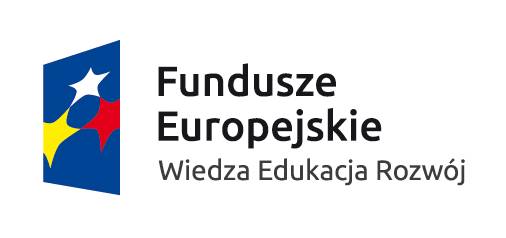 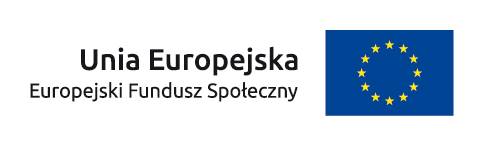 PO WER  dla administracji publicznej  Działanie 2.18
Na etapie składania wniosku o dofinansowanie projektu wnioskodawca nie jest zobowiązany do składania załączników.
Na etapie podpisywania umowy o dofinansowanie projektu lOK pisemnie wezwie wnioskodawcę, wyznaczając maksymalnie 30 – dniowy termin (liczony od dnia otrzymania wezwania), do złożenia kompletu załączników do wniosku o dofinansowanie projektu, w tym m.in.: podpisanego wniosku o dofinansowanie, umowy partnerskiej.
2 438,87 km
6.5ą3,95 km
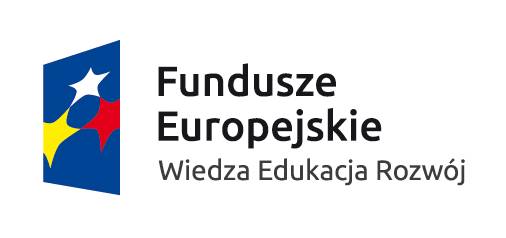 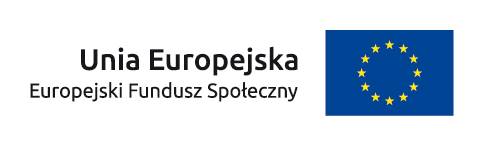 PO WER  dla administracji publicznej  Działanie 2.18
W ramach konkursu planowane jest wsparcie projektów obejmujących wdrażanie w administracji publicznej rozwiązań poprawiających efektywność zarządzania usługami dziedzinowymi w następujących obszarach, istotnych dla prowadzenia działalności gospodarczej:
a) podatki i opłaty lokalne, poprzez:
elektronizację procesu obsługi podatkowej w urzędach jednostek samorządu terytorialnego, automatyzację rozliczeń oraz poprawę dostępności do informacji o sposobie załatwienia i przebiegu sprawy;
doskonalenie kompetencji kadr JST w zakresie m.in. obsługi podatkowej, stosowania narzędzi elektronicznych, obsługi klienta, zarządzania satysfakcją, orzecznictwa;
wdrażanie rozwiązań zarządczych w urzędach JST poprawiających jakość obsługi przedsiębiorców w szczególności w zakresie: zarządzania satysfakcją klienta, zarządzania jakością, zarządzania procesowego, dostępem do informacji publicznej;
2 438,87 km
6.5ą3,95 km
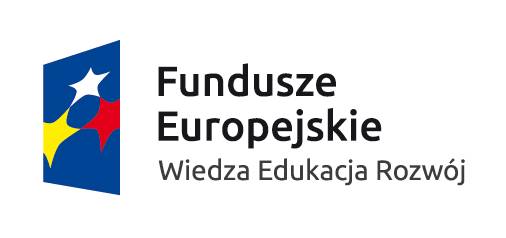 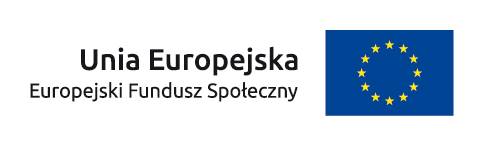 PO WER
Działanie 2.18 Wysokiej jakości usługi administracyjne
b) zarządzanie nieruchomościami, w szczególności w zakresie gospodarowania lokalami użytkowanymi, poprzez:
wdrażanie rozwiązań w JST poprawiających dostęp do usług administracyjnych oraz informacji o lokalach użytkowych i nieruchomościach gruntowych przeznaczonych pod inwestycje, poprawa obsługi klienta z wykorzystaniem m.in. narzędzi zarządzania satysfakcją;
doskonalenie kompetencji kadr samorządowych m.in. w zakresie zarządzania samorządowym zasobem nieruchomości, zasobem nieruchomości Skarbu Państwa, obsługi klienta, zarządzania satysfakcją, orzecznictwa;
wsparcie administracji samorządowej w zakresie opracowania planów wykorzystania zasobu nieruchomości, zagospodarowania pustostanów, skutecznej realizacji umów najmu i dzierżawy, elektronizacji procesu świadczenia usług i ewidencji nieruchomości oraz usprawnienia procesu współpracy i kontroli zarządców zasobów nieruchomości.
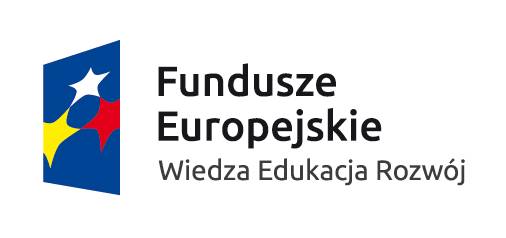 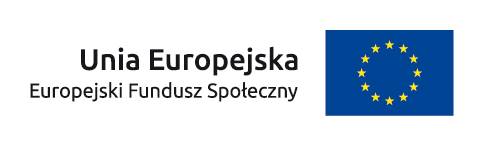 PO WER
Działanie 2.18 Wysokiej jakości usługi administracyjne
Alokacja przewidziana na konkurs wynosi 27 000 000 zł

źródła finansowania:
EFS – 22 755 600 zł (max. 84,28%);
Śr. krajowe – 4 244 400 zł (wkład własny – min. 15,72%).
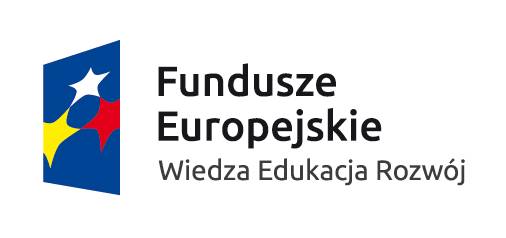 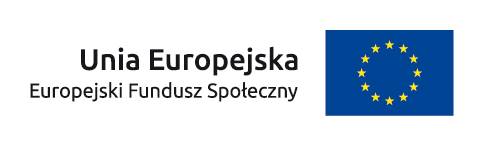 PO WER
Działanie 2.18 Wysokiej jakości usługi administracyjne
Ocena wniosków o dofinansowanie będzie się składać z trzech etapów: oceny formalnej, oceny merytorycznej oraz negocjacji i dokonywana będzie w oparciu o kryteria wyboru projektów:
formalne i dostępu – na etapie oceny formalnej;
horyzontalne, merytoryczne, dostępu oraz premiujące – na etapie oceny merytorycznej;
negocjacje - obejmują wszystkie kwestie wskazane przez oceniających w kartach oceny projektu związane z oceną kryteriów wyboru projektów oraz ewentualnie dodatkowe kwestie wskazane przez przewodniczącego KOP związane z oceną kryteriów wyboru projektów. W ramach etapu negocjacji oceniane jest zerojedynkowe kryterium wyboru projektów w zakresie spełnienia warunków postawionych przez oceniających lub przewodniczącego KOP.
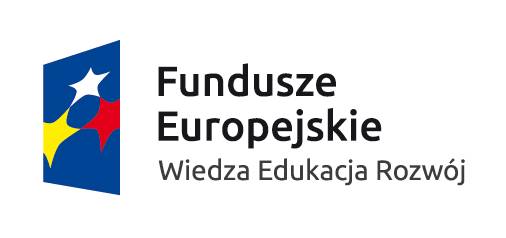 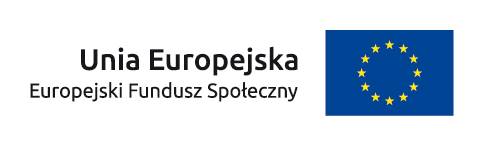 PO WER
Działanie 2.18 Wysokiej jakości usługi administracyjne
Jeżeli w trakcie negocjacji: 
do wniosku nie zostaną wprowadzone korekty wskazane przez oceniających w kartach oceny projektu lub przez przewodniczącego KOP lub inne zmiany wynikające z ustaleń dokonanych podczas negocjacji lub; 
KOP nie uzyska od wnioskodawcy informacji i wyjaśnień dotyczących określonych zapisów we wniosku, wskazanych przez oceniających w kartach oceny projektu lub przewodniczącego KOP lub;
do wniosku zostały wprowadzone inne zmiany nie wynikające z kart oceny merytorycznej lub uwag przewodniczącego KOP lub ustaleń wynikających z procesu negocjacji 
negocjacje kończą się z wynikiem negatywnym.
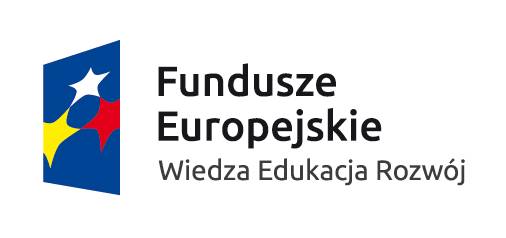 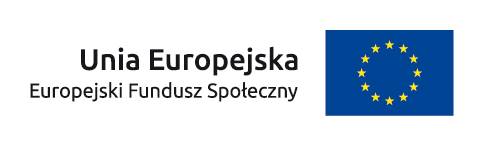 PO WER
Działanie 2.18 Wysokiej jakości usługi administracyjne
Podmioty uprawnione do złożenia wniosku:

jednostka samorządu terytorialnego;
związek jednostek samorządu terytorialnego; 
stowarzyszenie jednostek samorządu terytorialnego; 
organizacja pozarządowa; 
szkoła wyższa lub jej organ założycielski;
jednostka naukowa; 
instytucja szkoleniowa.
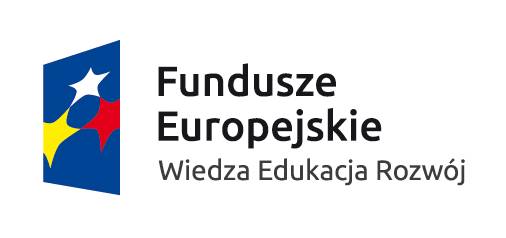 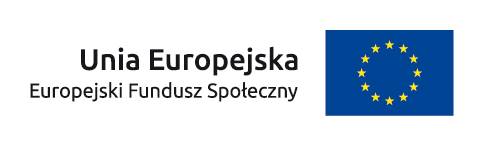 PO WER
Działanie 2.18 Wysokiej jakości usługi administracyjne
Grupa docelowa :
gminy, powiaty, które nie zostały objęte wsparciem jako beneficjent albo partner w projekcie, który uzyskał dofinansowanie w ramach konkursu nr POWR.02.18.00-IP.01-00-005/15;
pracownicy:
jednostek samorządu terytorialnego objętych wsparciem w ramach projektu w rozumieniu ustawy z dnia 21 listopada 2008 r. o pracownikach samorządowych; 
komunalnych osób prawnych wykonujących zadania z zakresu zarządzania nieruchomościami komunalnymi.
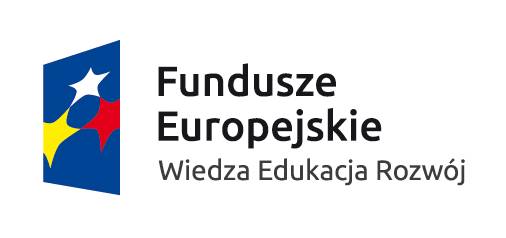 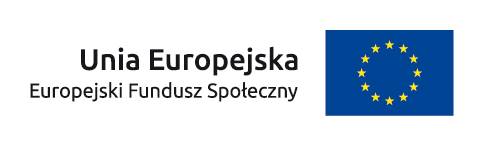 PO WER
Działanie 2.18 Wysokiej jakości usługi administracyjne
Jednostka samorządu terytorialnego jest liderem albo partnerem w co najwyżej jednym projekcie

Kryterium będzie weryfikowane na podstawie bazy złożonych wniosków prowadzonej przez IOK
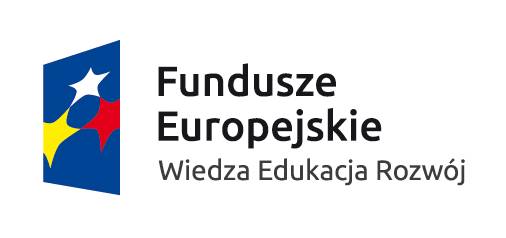 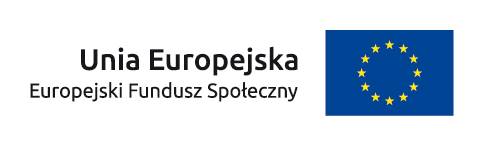 PO WER
Działanie 2.18 Wysokiej jakości usługi administracyjne
Projekty złożone w odpowiedzi na konkurs obejmują wsparciem minimum 5 jednostek samorządu terytorialnego stanowiących grupę docelową projektu
 
JST objęte wsparciem w ramach projektu pełnią rolę lidera albo partnera projektu

Weryfikacja spełnienia kryterium na podstawie treści wniosku o dofinansowanie projektu.
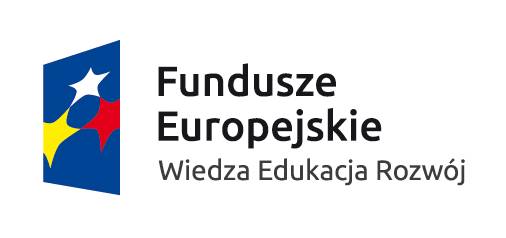 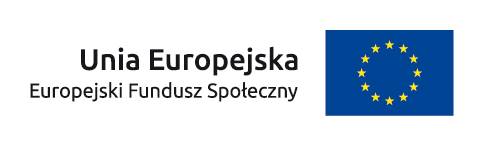 PO WER
Działanie 2.18 Wysokiej jakości usługi administracyjne
Maksymalną wartość kosztów ogółem projektu stanowi iloczyn liczby JST objętych wsparciem w ramach jednego projektu i kwoty: 
a) 200 tys. zł dla gmin i powiatów; 
b) 400 tys. zł dla miast na prawach powiatu.

Weryfikacja spełnienia kryterium na podstawie wniosku o dofinansowanie projektu – Budżet projektu
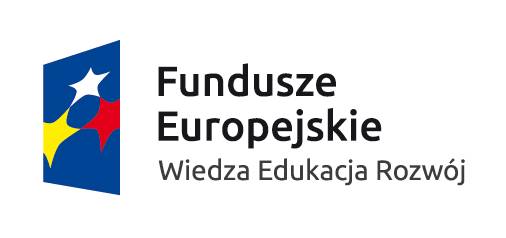 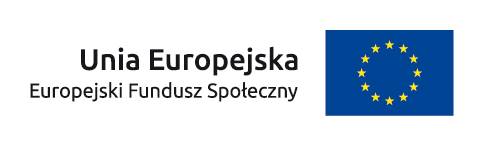 PO WER
Działanie 2.18 Wysokiej jakości usługi administracyjne
Udział wkładu własnego w finansowaniu wydatków kwalifikowalnych projektu wynosi co najmniej 15,72%.

Weryfikacja spełnienia kryterium na podstawie wniosku o dofinansowanie projektu – Budżet projektu

Metoda weryfikacji – wydatki kwalifikowalne x 15,72% = wkład własny (zaokrąglony do 1 grosza)
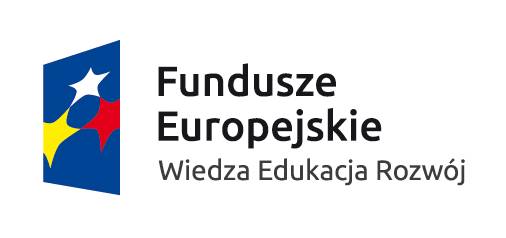 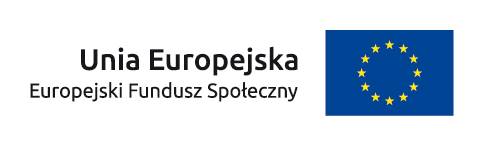 PO WER
Działanie 2.18 Wysokiej jakości usługi administracyjne
Dla każdej JST objętej wsparciem projekt zakłada realizację co najmniej dwóch zadań w zakresie obu ze wspieranych obszarów przewidzianych do realizacji w ramach konkursu tj.: a) podatków i opłat lokalnych; 
b) zarządzania nieruchomościami.
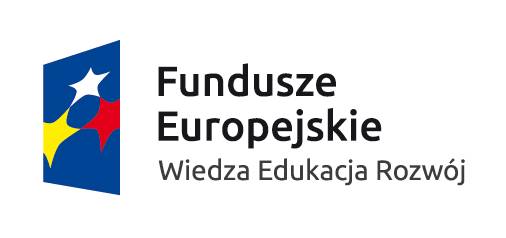 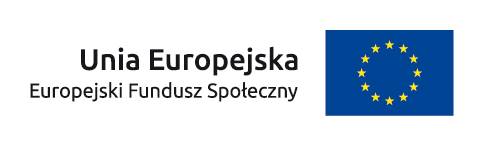 PO WER
Działanie 2.18 Wysokiej jakości usługi administracyjne
Kryteria premiujące
Wniosek o dofinansowanie został złożony przez jednostkę samorządu terytorialnego – 5 pkt;
JST będący wnioskodawcą albo partnerem, posiada na dzień złożenia wniosku o dofinansowanie aktualne Poświadczenie Skutecznego Użytkowania CAF - 5pkt;
Wnioskodawca zaproponował zakres szkoleń, który uwzględnia tematykę tworzenia i zarządzania mieszkaniami wspomaganymi – 5 pkt.
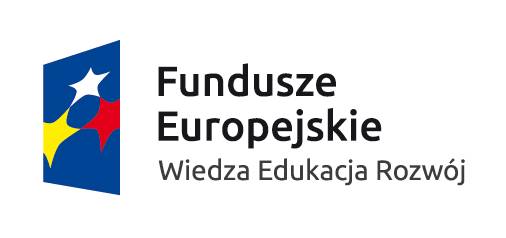 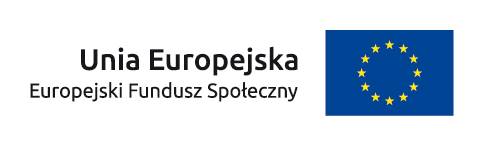 PO WER
Działanie 2.18 Wysokiej jakości usługi administracyjne
Terminy
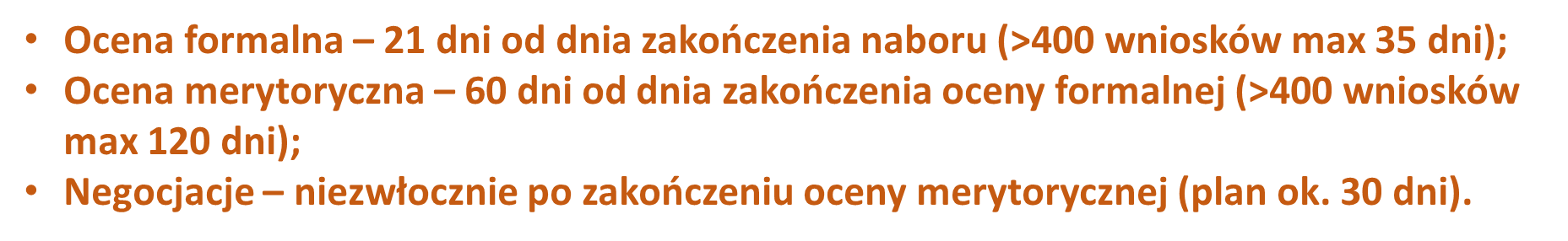 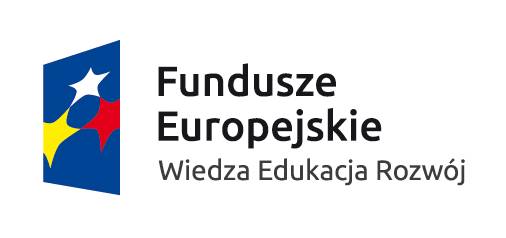 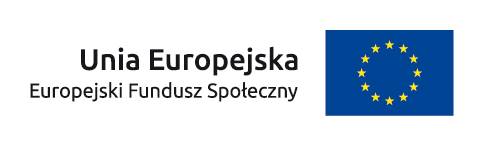 PO WER
Działanie 2.18 Wysokiej jakości usługi administracyjne
Źródła informacji

Strona IP – www.ip.mswia.gov.pl
(zakładka – PO WER – konkursy – konkurs 2017) – FAQ;
2. mail: sekretariat.DAP@mswia.gov.pl;
3. tel. 22 315 20 04 (06 lub 09).
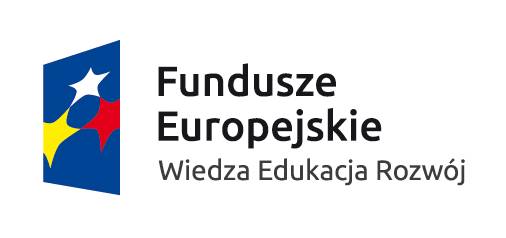 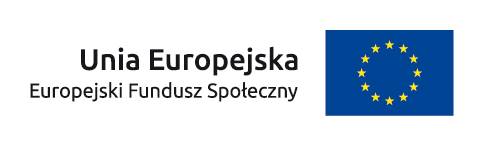 PO WER
Działanie 2.18 Wysokiej jakości usługi administracyjne
Dziękuję za uwagę
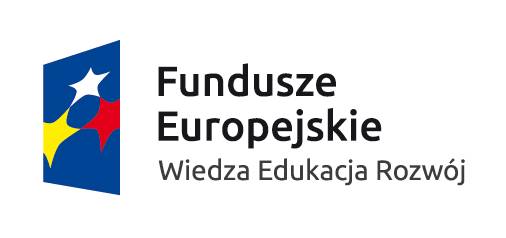 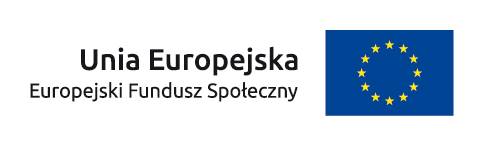